Science Topics
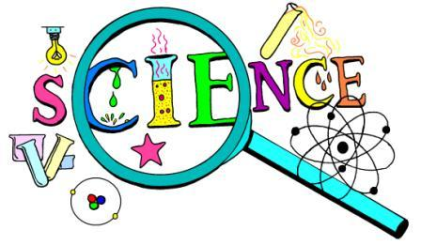 Weather	
Farm Animals	
Seasons
Colors
Living/Nonliving
Metamorphosis
Apples


Plants
Pumpkins
Nutrition
Hibernation
The 5 Senses
Shadows
Life Cycles